Девочка рано осталась без матери, отца своего любила горячо, но долго не могла смириться с его вторым браком. Несколько раз даже убегала из дома. Закончилось это тем, что  она вынуждена была уехать в другой город,  чтобы учиться в Павловском  женском институте.
Вдали от дома девочка  начала вести дневник.
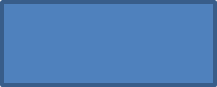 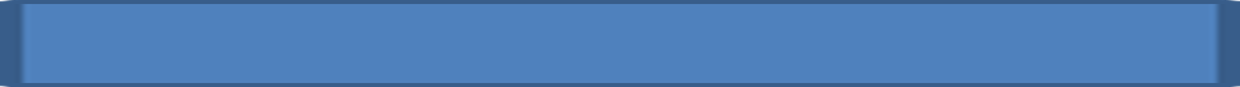 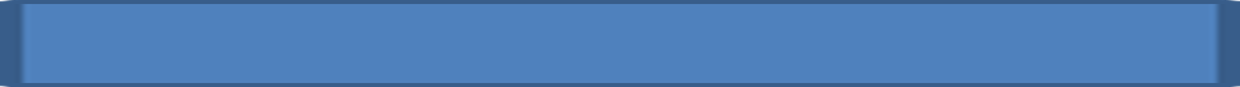 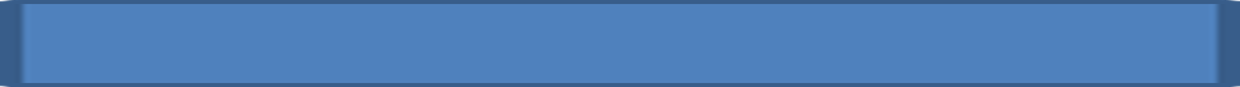 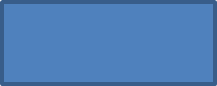 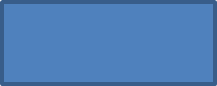 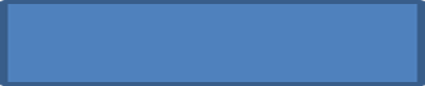 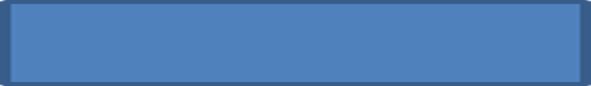 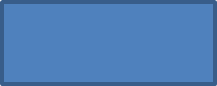 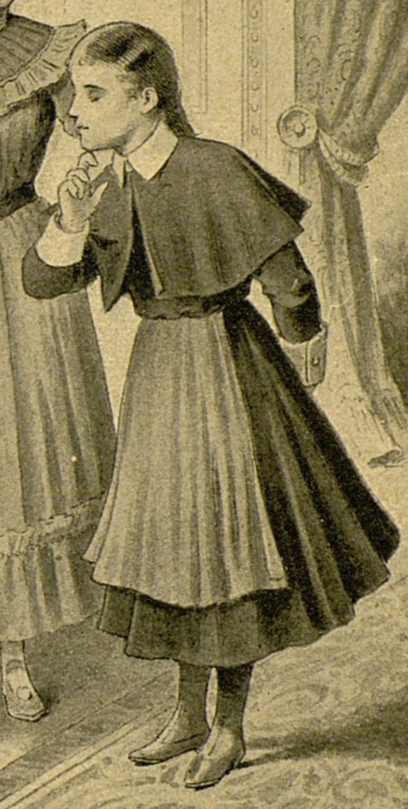 Сила доброты в повести Лидии Чарской «Записки маленькой гимназистки»
“Детские книги пишутся для воспитания, а воспитание – великое дело” (В. Белинский)
-Чему учат произведения Л. А. Чарской?